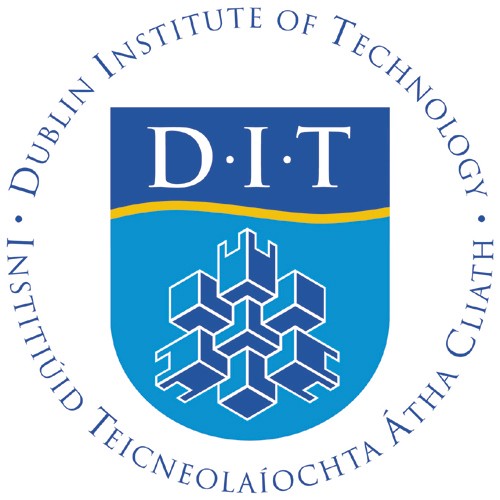 SWOT Analysis
Thinking Creatively
SWOT
Developed originally as strategic planning tool for organisations to determine the internal and external factors that might be advantageous and detrimental to their business.
Although the origins of SWOT are elusive, generally it is credited to Albert S. Humphrey working at the Stanford Research Institute  in the 1960s and 1970s.
Thinking Creatively
SWOT stands for:
S: Strengths - what is going well in this organisation?
W: Weaknesses -  what is not going well in this organisation?
O: Opportunities - what external elements are present to improve success?
T: Threats - what external elements are present that might be an impediment?
Thinking Creatively
SWOT
SWOT can be used for any decision making scenario where a clear end goal has been established.
The Strengths and Weaknesses tend to look at the present whereas the Opportunities and Threats focus on the future.
Helpful
Harmful
Internal
S
W
External
O
T